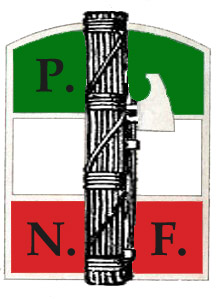 KSCB092 FašizmusA jeho špecifiká v Európe a Ázii
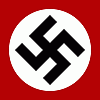 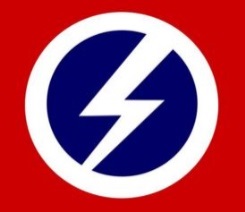 Jakub Drábik

Jaro 2022
Tonight´s Agenda
Mgr. Jakub Drábik, Ph.D.

240284@mail.muni.cz
drabik.jakub@gmail.com 

Utorok, 14:00 – 17:40

(15.2.,1.3.,15.3.,29.3., 12.4,26.4.,10.5.)
Program
15.2. úvodná hodina + definícia
1.3. aspekty fašizmu, jazyk fašizmu, korene fašizmu
15.3. Taliansky fašizmus
29.3. Nemecký fašizmus
12.4. Fašizmus v Európe
26.4. Fašizmus v Ázii
10.5. Fašizmus po roku 1945
Tonight´s Agenda
Ukončenie: elektronický test (30 otázok, 70% (21/30) úspešnosť) 
Spustenie (pravdepodobne) 10.5. (možno skôr), otvorene do konca skúškového obdobia
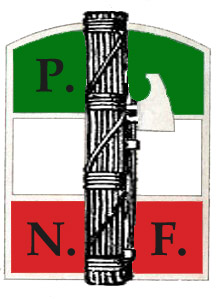 KSCB092 Fašizmus A jeho špecifiká v Európe a ÁziiDEFINÍCIE
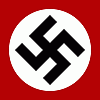 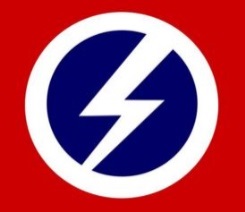 Jakub Drábik

Jaro 2022
Definície fašizmu
„zatiaľ čo v našom politickom slovníku nie je veľa pojmov, ktoré by sa tešili takej obľube ako slovo fašizmus, neexistuje zároveň príliš mnoho konceptov v komparatívnej politickej terminológii tak nejasných a nepresne vymedzených.“ Zeev Sternhell (1976)

„napriek enormnému času a mentálnej energii, ktorú bádatelia do štúdia tohto fenoménu vložili, fašizmus ostáva jednou z najväčších hádaniek pre študentov 20. storočia.“ Richard Allan Robinson (1981)
Definície fašizmu
„najvágnejším zo všetkých politických termínov.“ Stanley Payne (1997)

„amalgám nesúrodých konceptov, často zle pochopených, často bizarných“ Robert Scruton (2007)

„uchopenie fašizmu ako konzistentnej doktríny je veľmi ťažké“ a „definovať fašizmus je zložité.“ Milan Katuninec (2009)
Definície fašizmu - marxisti
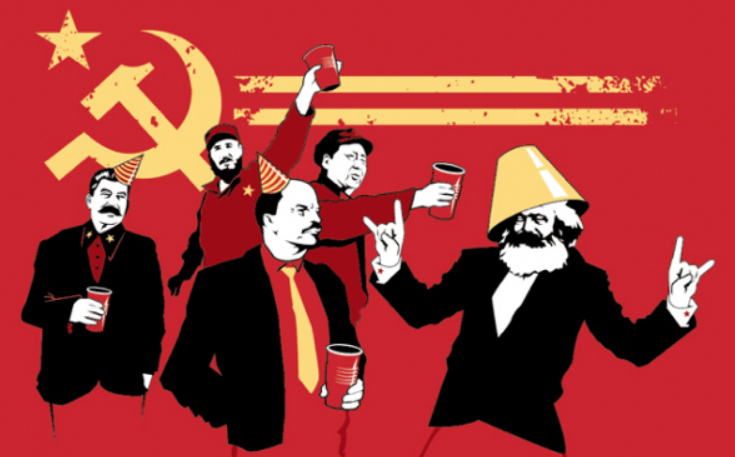 prvé pokusy definovať fašizmus sa viažu na marxistických intelektuálov a historikov
jednými z najvýznamnejších definícií, ktoré ovplyvnili a dodnes ovplyvňujú nie zanedbateľný počet bádateľov
Definície fašizmu - marxisti
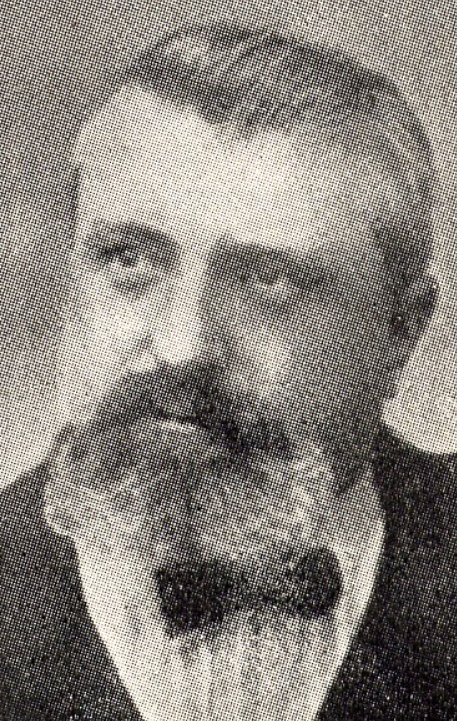 Kľúčovým východiskom marxistických teoretikov boli tzv. dva červené roky (biennio rosso)

Taliansky reformistický ľavicový politik a novinár Giovanni Zibordi definoval fašizmus ako „socio-politické hnutie veľkej buržoázie, alebo prinajmenšom hnutie, ktoré veľká buržoázia úspešne používa a vykorisťuje.“
Definície fašizmu - marxisti
Fašizmus pritom definoval na základe troch komponentov: 1. kontrarevolúcia veľkej buržoázie proti červenej revolúcii, 2. revolúcia strednej triedy proti liberálnemu režimu a 3. polovojenská revolúcia proti štátu. 

Zibordova definícia v podstate udala tón ďalším marxistickým prístupom. Všetky ďalšie marxistické definície fašizmu zdôrazňovali jeho kapitalistickú povahu – či už ho konkrétny teoretici vnímali ako samostatnú kontrarevolúciu alebo reakciu ovládanú buržoáziou
Marxistické interpretácie
Dve základné teórie marxistických definícií fašizmu:

1. Teória agenta hovorí o tom, že pod fašizmom je nutné rozumieť agenta „veľkého priemyslu,“ „finančného kapitálu,“ „buržoázie“ a „monopolného štátneho kapitalizmu“ 

2. Bonapartizmus interpretuje fašizmus ako produkt politickej a sociálnej krízy, v ktorej tradičné formy triednej nadvlády naďalej neboli efektívne a v ktorej sa konkurenčné sily navzájom vyradili, čím umožnili uvoľnenie sa novej formy diktatúry
Marxistické interpretácie
Marxistická definícia fašizmu: „najviac otvorene teroristická diktatúra najreakčnejších, najšovinistickejších a najimperialistickejších elementov finančného kapitálu.“ 
Zjazd Kominterny, 1935 
Georgi Michajlovič Dimitrov
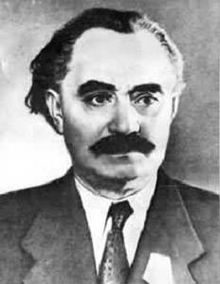 Definície fašizmu - marxisti
V podobnom duchu ďalší marxisti (Walter Benjamin, Lev Trocký, György Lukács alebo neskôr Nicos Poulantzas, či György Vajda a ďalší)

Nemecký filozof, sociológ a zakladateľ známej tzv. frankfurtskej školy Max Horkheimer v roku 1939 povedal, že: „kto nie je pripravený hovoriť o kapitalizme, by mal ostať ticho i o fašizme“
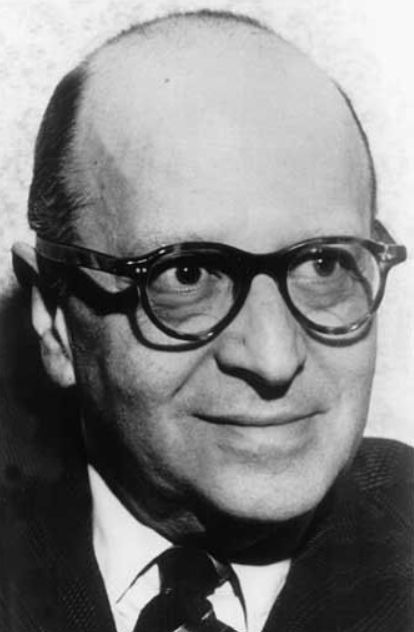 Marxisti dodnes
Dodnes: „Fašizmus by sa nemal chápať primárne ako ideológia, ale ako špecifická forma reakčného masového hnutia“ Dave Renton (1999)

Ďalší: Mark Neocleous, Daniel Woodley
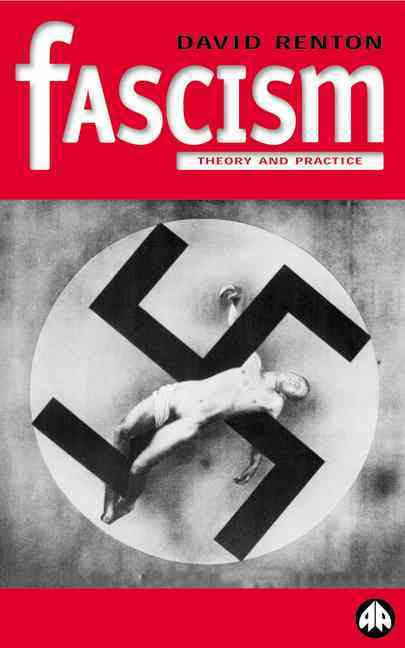 The special issue
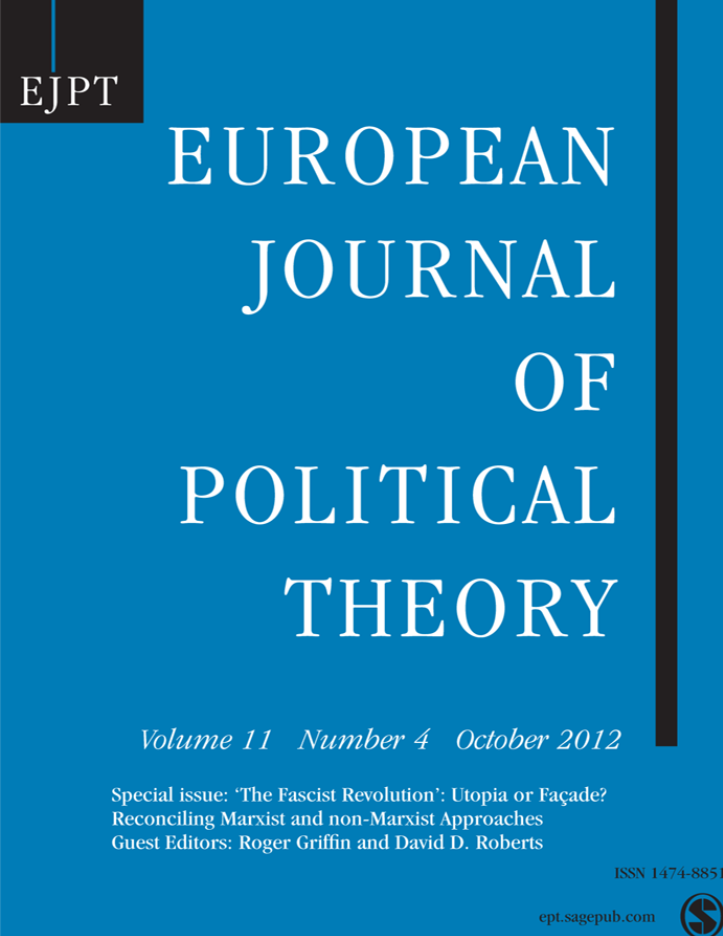 European Journal of Political Theory, Volume 11 Issue 4, October 2012 

Guest Editors Roger Griffin, David D. Roberts

‘The Fascist Revolution’: Utopia or Façade? Reconciling Marxist and non-Marxist Approaches
Definície fašizmu
40. roky: interpretácie fašizmu ako produktu autoritárnych a patologických socio-kultúrnych vzorcov buržoáznej spoločnosti

„Produkt sexuálnej represie buržoáznej spoločnosti kombinovaný s kompenzačnými a agresivnými impulzmi.“ Wilhelm Reich (1943)
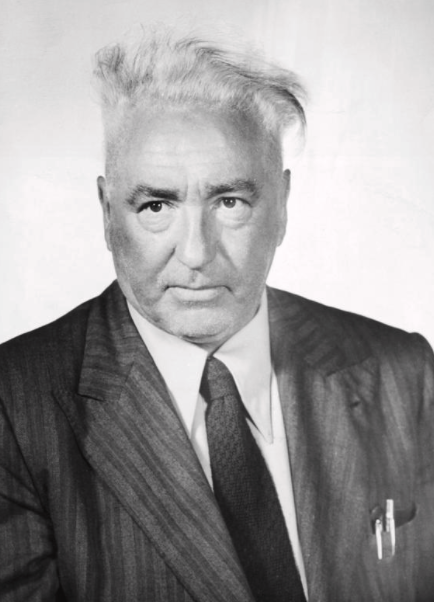 Definície fašizmu
Erich Fromm, Escape from Freedom (1941) - fašizmus ako produkt "chátrajúcej" európskej strednej triedy, ktorej rodinná štruktúra produkovala charaktery sadomasochistickej orientácie a autoritatívne osobnosti

Dôraz kládol na pocity izolácie, impotencie, anómie a frustrácie
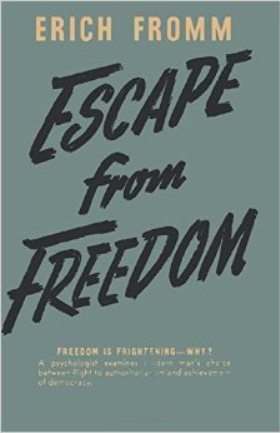 Frankfurtská škola
Z týchto teórií tzv. Frankfurtská škola (Frankfurter Schule)

smer nemeckej filozofie a sociológie, v 30.-40. vo Frankfurte nad Mohanom pod vedením Maxa Horkheimera. 

kritická teória spoločnosti vyrastajúca najmä z marxizmu, existencializmu a psychoanalýzy. Na základe toho analyzovali i fašizmus a neskôr v 60. rokoch totalitné režimy všeobecne, vrátane sovietskeho

Max Horkheimer, Herbert Marcuse, Erich Fromm, Theodor W. Adorno, Jürgen Habermas, Alfred Schmidt, Oskar Negt
Frankfurtská škola
Neskôr rozvinuli vo Frankfurtskej škole (najmä Theodor Adorno) koncept "autoritárskej osobnosti" - sociálno-vedecký koncept v 50. rokoch

Adorno sa pýtal, či existujú nejaké osobnostné dispozície, ktoré súvisia s náklonnosťou k fašistickej ideológii
 
 škála fašizmu alebo F-škála
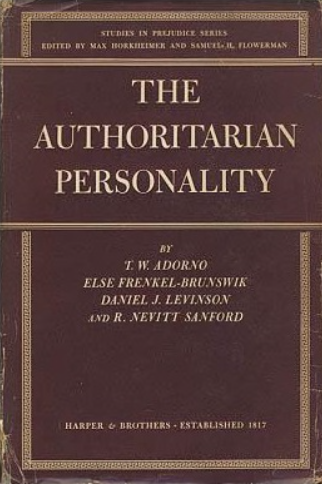 Totalitarizmus
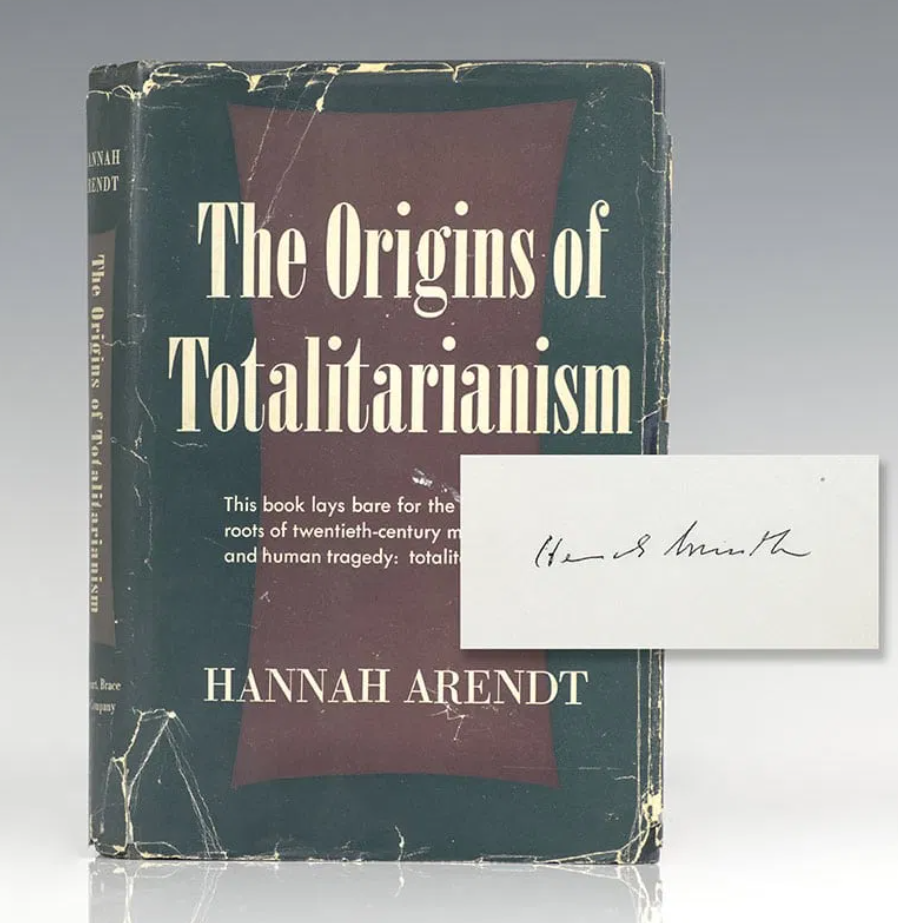 Hannah Arendtová v Pôvode totalitarizmu (1951) tvrdí, že nacistický a komunistický režim vytvorili úplne novú formu vlády, že nešlo len o „vylepšenú“ verziu starých tyranií
Totalitarizmus
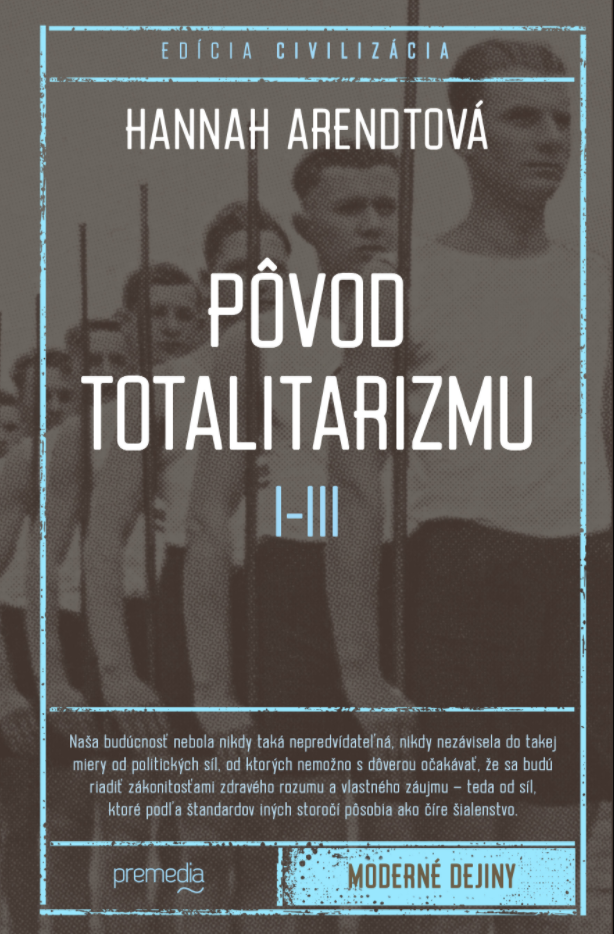 Masový apel totalitných režimov videla najmä v ich ideológii, ktoré dokázali dať ľuďom utešujúcu a jednoduchú odpoveď na nevyriešené otázky minulosti, prítomnosti a budúcnosti (nacizmus – rasové teórie, marxizmus-leninizmus triedny boj)

Akonáhle to ľudia akceptujú – všetky činy štátu sa dajú odôvodniť a ospravedlniť „prirodzenými zákonmi“
TOTALITARIZMUS
Teória totalitarizmu: fašizmus ako súčasť väčšieho fenoménu totalitarizmu, spolu s komunizmom 

Carl Joachim Friedrich a Zbigniew K. Brzezinski: Totalitarian dictatorship and autocracy (1956)
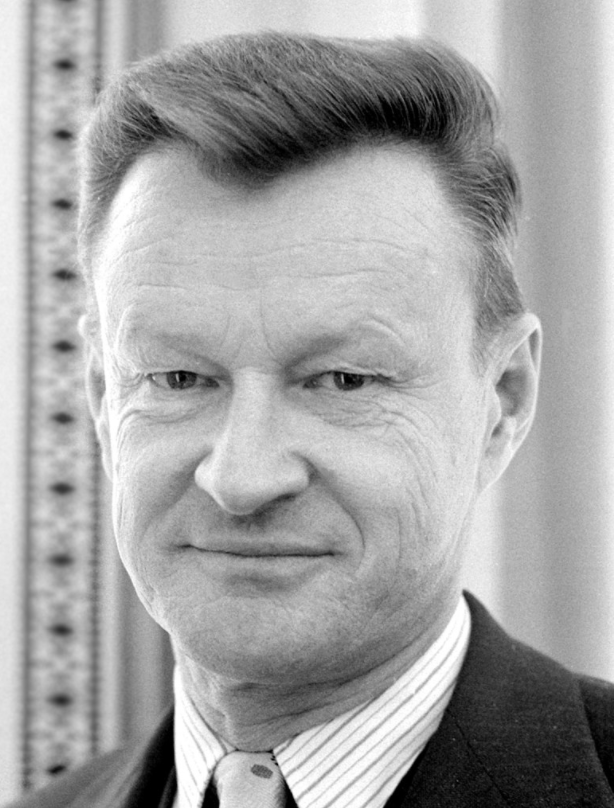 TOTALITARIZMUS
6 charakteristických definičných vlastností podľa Brzezinskeho a Friedricha: 

1. Prepracovaná ideológia
2. Jedna masová strana, zvyčajne vedená diktátorom 
3. Systém teroru, v ktorom bolo používané násilie a tajná polícia 
4. Monopol na zbrane 
5. Monopol na komunikačné prostriedky 
6. Centrálne riadená a štátom plánovaná ekonomika
TOTAlitarizmus
Spolitizované, dnes viac-menej odmietané, aj keď fašizmus sa skutočne za totalitný považuje – pojem „totalitný“ však má dnes inú „náplň“ a analyticko-heuristickú hodnotu ako v 50. a 60. rokoch

Marxistické teórie & teória totalitarizmu nepovažujú fašizmus za samostatný fenomén (samostatnú politologickú kategóriu), ale za súčasť väčšieho celku
1960s
60. roky – nový záujem o štúdium fašizmu

Priekopnícke práce Ernsta Nolteho (vplyv najmä v Európe) a Eugena Webera (vyplv najmä v USA)

Ďalšie teórie: „Extrémizmus centra“ Martin Lipset (1960)
Ernst Nolte
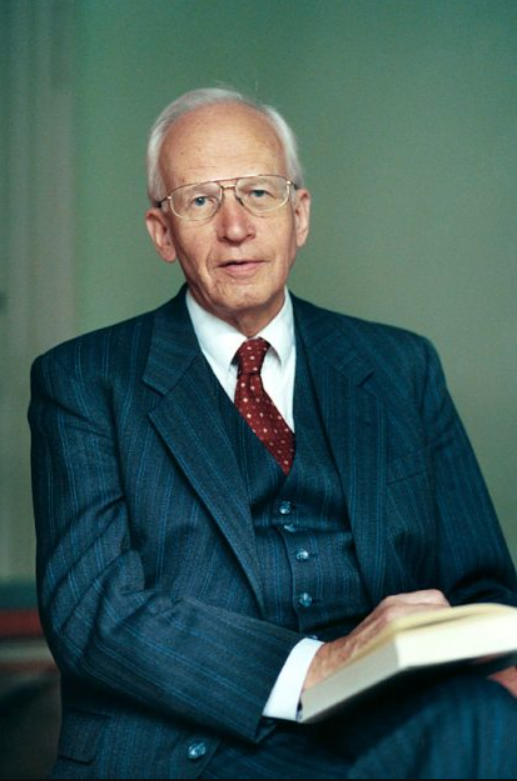 „antimarxizmus, ktorý sa snaží svojho súpera zničiť vytvorením radikálne protichodnej, za to však čiastočne i spriaznenej ideológie a to použitím blízkych, identických a predsa charakteristicky uspôsobených metód. To všetko však vždy v rámci národného presadenia sa a národného sebaurčenia, ktoré nie je možné zničiť.“ Ernst Nolte (1963)
ERNST NOLTE
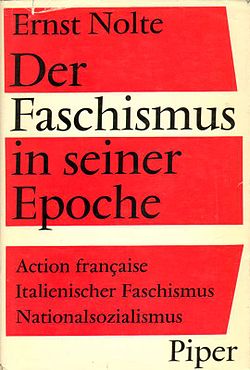 6 definičných znakov fašizmu:
 
Antikomunizmus
Antiliberalizmus
Antikonzervativizmus
Paramilitarizmus
Nárok na totalitu
Vodcovský princíp
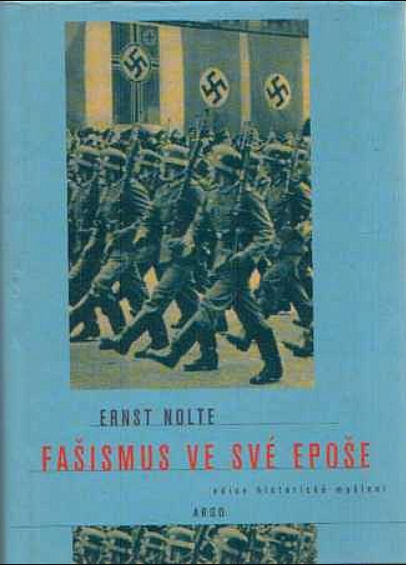 ERNST NOLTE
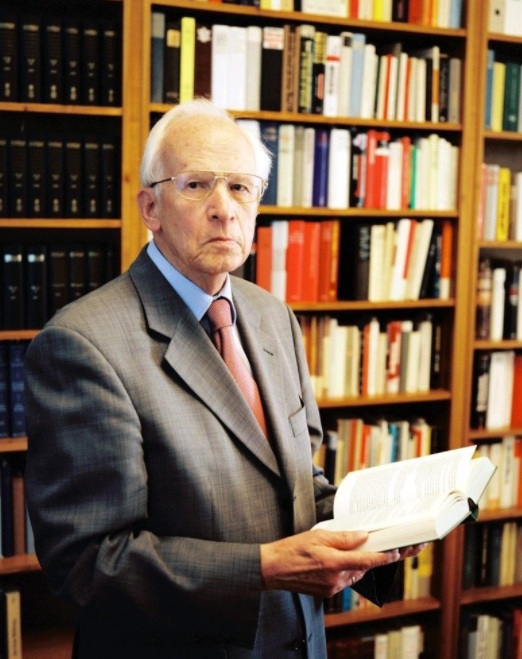 Nolte dôležitý, lebo:
fašizmus samostatná politologická kategória
potreba „všeobecného fašizmu“ (generic fascism)
odmietnutie Sonderweg-u
Eugen WeBer
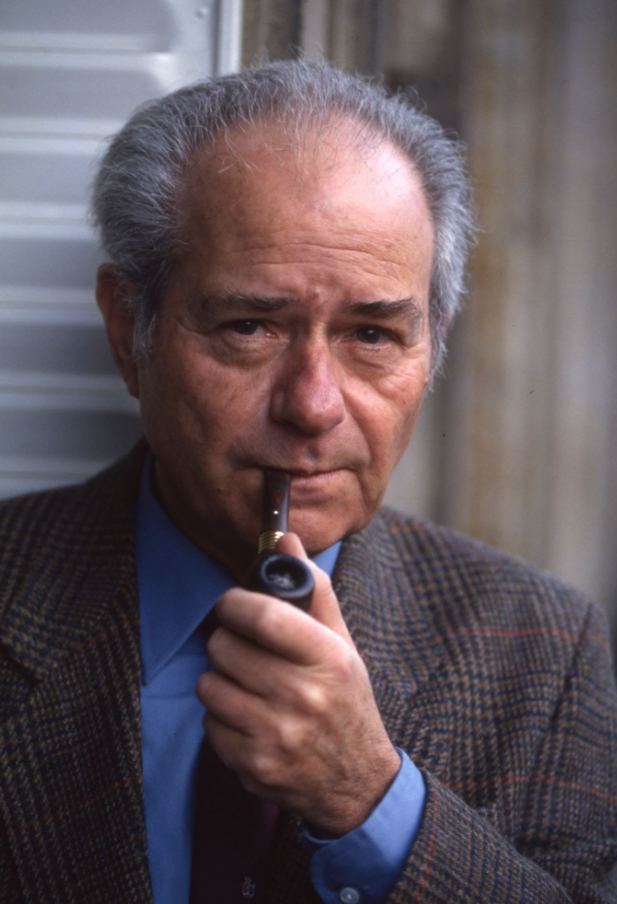 Eugen Weber, Varieties of Fascism (1964)

Rovnako ako Nolte i Weber sa snažil zachádzať s fašizmom ako so všeobecnou kategóriou (všeobecný fašizmus)

revolučnosť fašizmu 

dôraz na ideológiu
GEORGE MOSSE
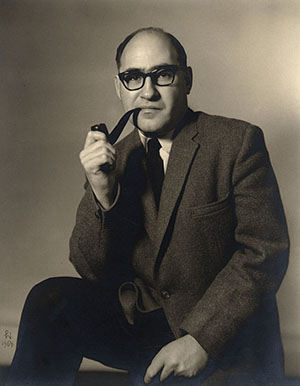 Významný historik, v roku 1966 spolu s Walterom Laqueurom založili The Journal of Contemporary History

fašizmus prezentoval ako novú formu kultúrnej revolúcie.
 
definícia fašizmu ako snahy o utvorenie novej ideológie a kultúry nasmerovanej k novej, revolučnej forme „nového človeka“
GEORGE MOSSE
Fašizmus nie reakčný, ale naopak, revolučný. 

Táto revolúcia založená na rase a na kombinácii mystických, ba až semi-okultných konceptoch, ktoré mali mobilizovať masy. Veľký dôraz na minulosť i na vytvorenie novej rasy hrdinov. 

Všetky fašistické režimy sa snažili vytvoriť pocit naplnenia pre masy prostredníctvom pocitu súnáležitosti s komunitou a kamarátstva

snaha preliať tieto koncepty do novej formy verejnej estetiky a liturgie
GEORGE MOSSE
Mosse videl úspech Hitlera v schopnosti premeniť revolučné túžby veľkej časti nemeckej populácie a mrzutosť, ktorú Nemci cítili po prvej svetovej vojne, do „anti-židovskej revolúcie

„Mladá generácia tej doby sa pokúšala utiecť z materialistickej spoločnosti, v ktorej bola vychovávaná. Pokúsila sa nájsť nový zmysel života, novú dynamickosť.“ Mosse (1966)

Nacizmus podľa Mosseho nie je fašizmus
1970s
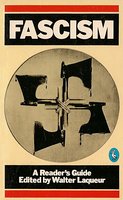 Walter Laqueur - Fascism: A Reader´s Guide (1976) – 12 autorov, 12 definícií

Juan Linz a fašizmus ako „latecomer“ – musel sa vymedziť = „anti“
Late 1970s & Early 1980s
Gilbert Allardyce (1979): fašizmus len v Taliansku 

(+ Renzo De Felice, Karl D. Bracher, John Lukacs a ďalší)

Nemecko: nacizmus samostatne (okrem Wolfganga Wippermana)

Stanley Payne (1980): ideáltyp Maxa Webbera
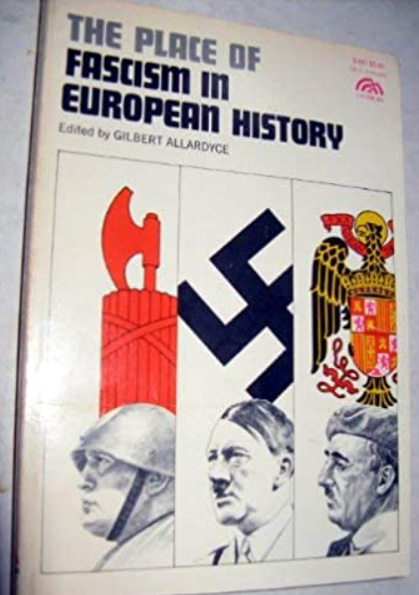 Ideáltyp
Stanley G. Payne
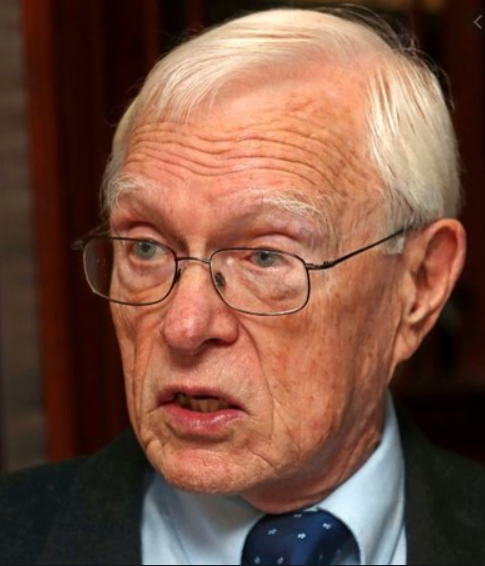 Fascism: Comparison and Definition (1980), základné znaky fašizmu: 

Vytvorenie autoritatívneho štátu

Štátom regulovaný a integrovaný hospodársky sektor

Fašistická symbolika

Antiliberalizmus

Antikomunizmus

Antikonzervativizmus
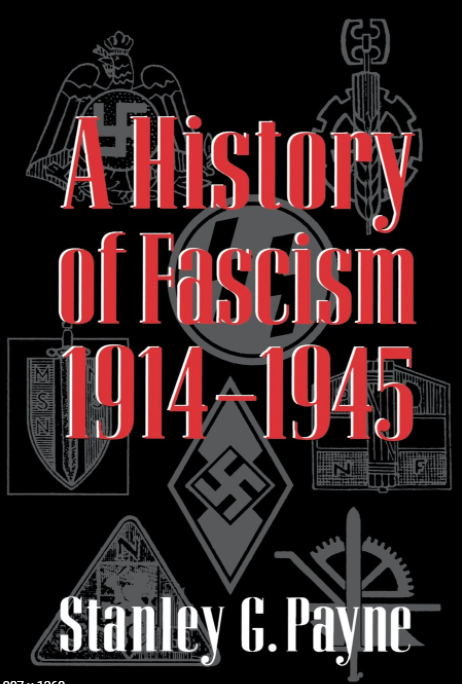 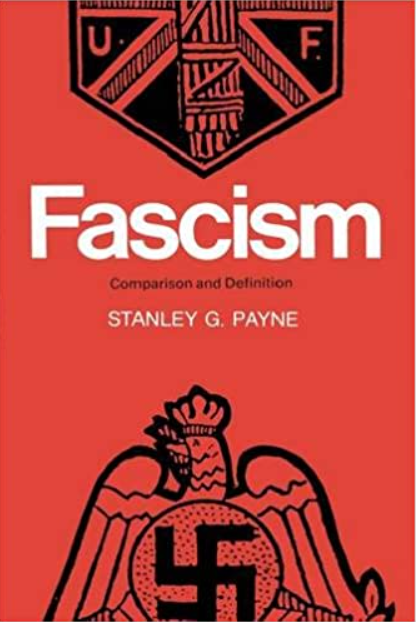 1980s
80. roky: útlm, Historikerstreit v Nemecku

Zeev Sternhell: 
fašizmus bol predtým, než sa dostal k moci kultúrnym fenoménom; 
vo vývoji fašizmu hral dôležitú rolu konceptuálny rámec. Kryštalizácia ideológie podľa Sternhella predchádzala budovaniu politickej sily a predstavovala základ pre politickú akciu
ROGER GRIFFIN
Fašizmus je druh politickej ideológie, ktorej mýtické jadro (ideáltypické) v rôznych jeho permutáciách je
„palingenetická forma populistického ultranacionalizmu.“ 
(The Nature of Fascism, 1991)
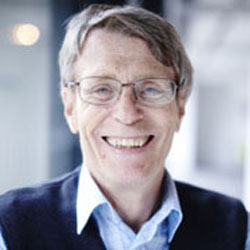 Roger Griffin
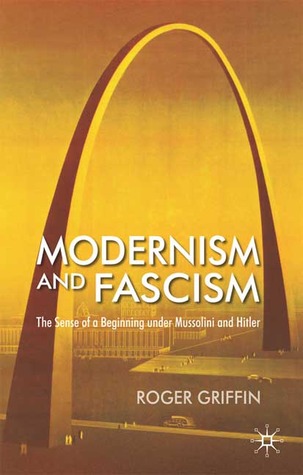 POPULIZMUS
politická ideológia, ktorá evokuje predstavu že existujú „bežní“ „normálni“ „obyčajní“ ľudia a skazené, dekadentné elity odtrhnuté od reality. Populizmus sa zameriava na „bežného“ človeka, populista je „človek z ľudu“ ktorý chápe problémy „bežných ľudí“ 
  a bojuje za nich
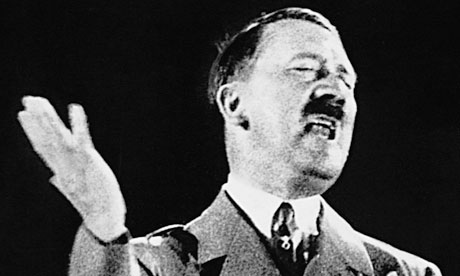 Palingenetický
Palingenetický – z gréckeho „pælɪnˈdʒɛnəsɪs“ => palin (znovu) a genesis (zrodenie)
=> mýtus znovuzrodenia
jeden z najčastejších mýtov v dejinách (Parusia v kresťanstve a islame Fénix povstávajúci z plameňa, renesancia, New Deal prezidenta Roosevelta, perestrojka...) – preto musí byť pri definovaná fašizmu ohraničený ultranacionalizmom
Palingenéza
Dekadencia, ohrozenie národnej kultúry, korupcia, kríza, kolaps
Riešenie => radikálna revolúcia a očista národa od nepriateľov, ktorý spôsobili neblahý stav vecí
Len fašizmus môže zachrániť komunitu/spoločenstvo/národ pred totálnym kolapsom
znovuzrodenie
Nové Nemecko
Nové Nemecko
Nové Nemecko
Nové Nemecko
Nové Nemecko
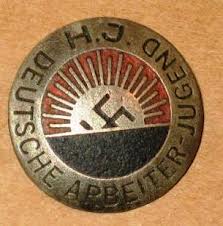 Naša posledná nádej (1932)
Nech žije Nemecko
Taliansko – Pontínske močiare
Pontínske močiare/nové mestá
Pontínske močiare/propaganda
British Union of Fascists
ULTRANACIONALIZMUS
Nacionalizmus, ktorý „prekročil hranicu“
odmieta princípy absolutizmu i pluralistickej reprezentatívnej vlády v prospech prevažne charizmatických foriem vlády „v ktorých sociálna kohézia a dynamika hnutia závisí takmer výlučne na schopnosti jeho vodcu inšpirovať lojalitu a akciu. Zvyčajne sa spája s konceptom národa ako „vyššej“ rasovej, historickej, duševnej alebo organickej reality, ktorá pojíma všetkých členov etnickej komunity, ktorí do nej patria.“
ULTRANACIONALIZMUS
Inklinácia k rasizmu (vymedzený kultúrne alebo biologicky)

koncept organického národného spoločenstva (ktoré implikuje beztriednosť, neobmedzenú sociálnu mobilitu a odstránenie všetkých nerovností)
Korene ultranacionalizmu
Charles Maurras (1868-1952) a jeho „integralizmus“

Ideológia, podľa ktorej je národ organický celok. Antiliberálny a proti internacionalizmu. Podľa Maurrasa bol národný štát (v jeho koncepcii sa často stráca rozdiel medzi štátom a národom) najvyššie morálne dobro a autorita, a je nad záujammi jednotlivca i humanity ako celku
Organické spoločenstvo
Palingenetický ultranacionalizmus
Národ v ohrození, dekadencia, degenerácia, korupcia, zúfalstvo, ohrozenie nepriateľmi, ... 
Posledná nádej fašizmus, fašistické znovuzrodenie, vytvorenie nového fašistického človeka – člena organického spoločenstva
Tretia cesta
Tretia cesta medzi kapitalizmom a socializmom
Vytvorenie nového človeka a novej spoločnosti
Homo fascistus
Kvalitatívne iné politické, kultúrne, spoločenské a hospodárske usporiadanie
Nový konsenzus
„Fašizmus je druh modernej politiky ktorej ašpiráciou je vytvorenie totálnej revolúcie v politickej a spoločenskej kultúre určitého národného alebo etnického spoločenstva... >>
Nový konsenzus
Zatiaľ čo je extrémne heterogénny v špecifickej ideológii rôznych svojich permutácií, spoločenskej podpore, forme organizácie ktorú príjme ako anti-systémové hnutie a i v type politického systému, režimu, či domova ktorý plánuje vytvoriť, všeobecný fašizmus čerpá svoju internú kohéziu a citovú hnaciu silu z mýtického jadra, podľa ktorého vnímané obdobie dekadencie a degenerácie bezprostredne alebo časom ustúpi a dá priestor obdobiu znovuzrodenia a regenerácie v post-liberálnom novom svetovom poriadku.“
Kritika nového konsenzu
fašizmus „ako spôsob politického konania vyznačujúceho sa obsesívnymi predstavami o rozklade spoločenstva, o národnej potupe, o tom, že národ sa stal obeťou, a kompenzačnými kultmi zjednotenia, sily a čistoty, v ktorých masová politická strana zložená z militantných nacionalistov nepríliš spokojne, avšak výkonne spolupracujúcich s tradičnými elitami, opúšťa demokratické slobody a za pomoci spásonosného násilia bez akýchkoľvek etnických alebo zákonných obmedzení usiluje o vnútornú očistu a vonkajšiu expanziu.“ (Robert Paxton, 2004)
Kritika nového konsenzu
Michael Mann: „bez mocenských organizácií, idei nedokážu nič.“ 

Definuje fašizmus ako „usilovanie o transcendentný a prostredníctvom paramilitarizmu a násilia očistený národný etatizmus (nation-statism)

Dave D. Roberts

Aristotle Kallis & Constantin Iordachi
COMFAS
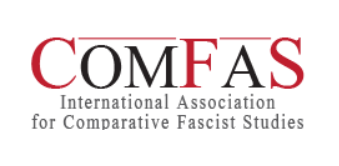 LITERATÚRA
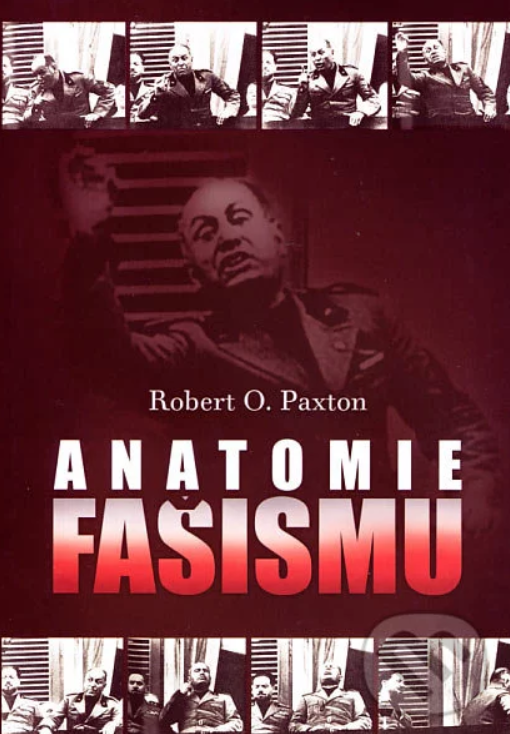 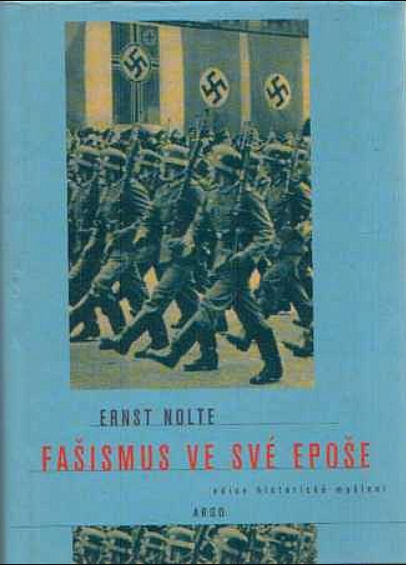 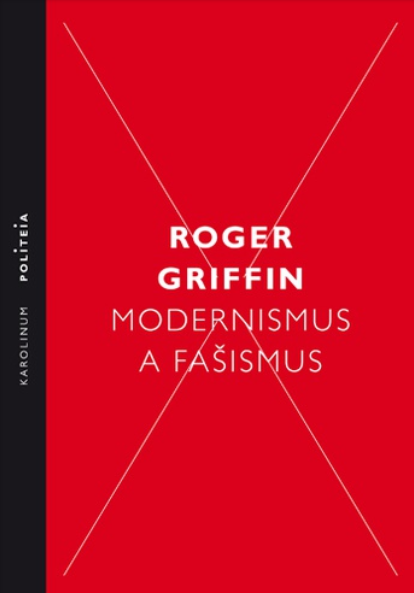 The End
Diky.